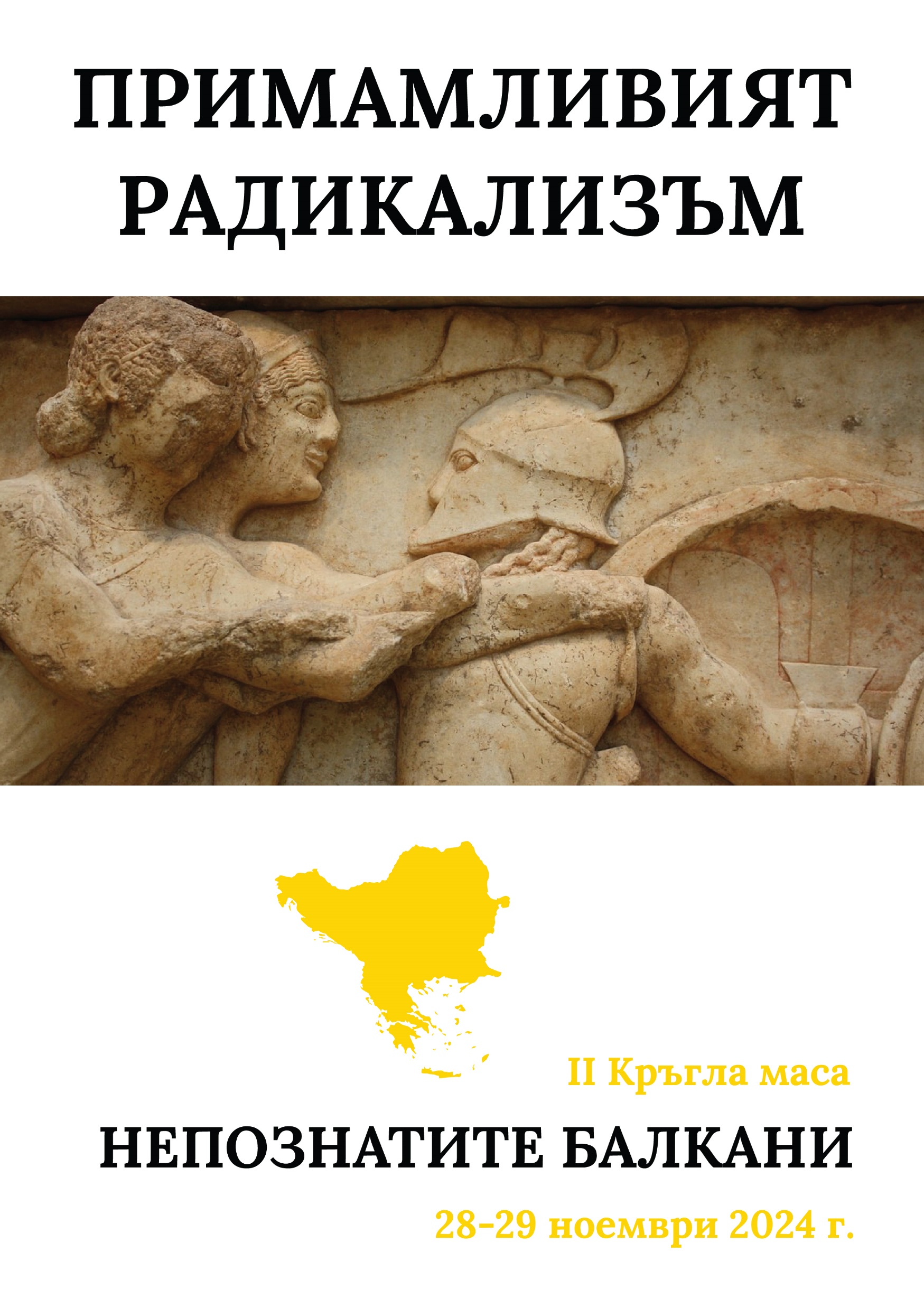 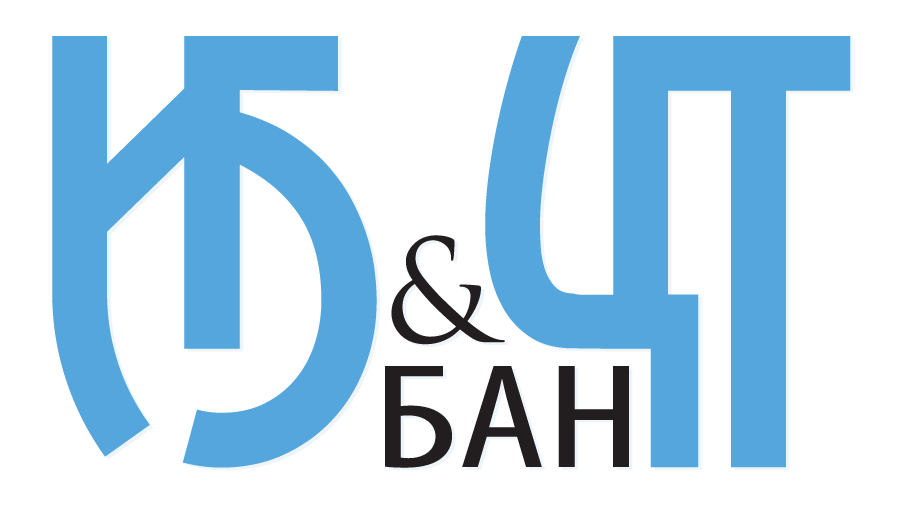 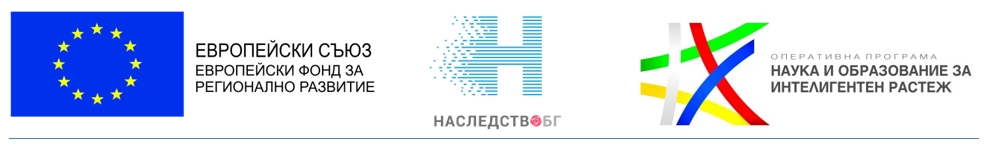 Радикализиране
на християнствотo
през IV век
доц. д-р Златомира Герджикова
Институт за балканистика с Център по тракология
Българска академия на науките
проект „Непознатите Балкани“
Радикализиране на християнствотo през IV век